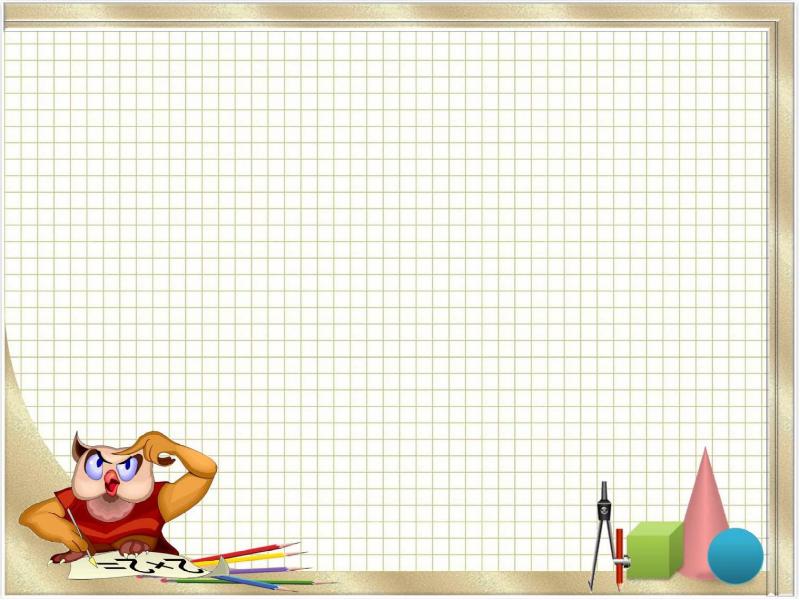 ВЛАСТИВОСТІ ФУНКЦІЙ
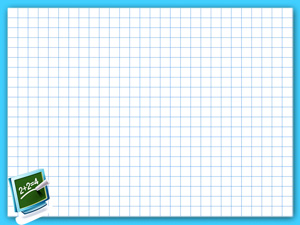 Властивості функції
D( f )), то х0 — нуль функції.
1. Якщо для функції y = f(x) виконується умова f (х0) = 0 (х0
На рисунку
х1, х2, х3
— нулі функції
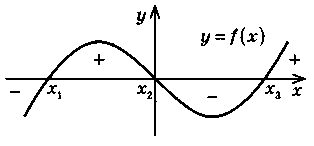 ( f (x1) = f (x2) = f (x3) = 0).
Проміжки
(-∞; x1), (x1; x2), (х2; х3), (х3; +∞) —
проміжки знакосталості функції
y = f(x).
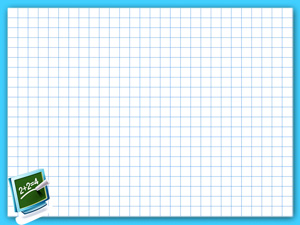 2.
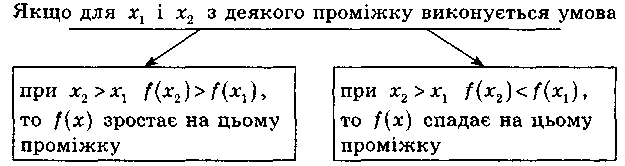 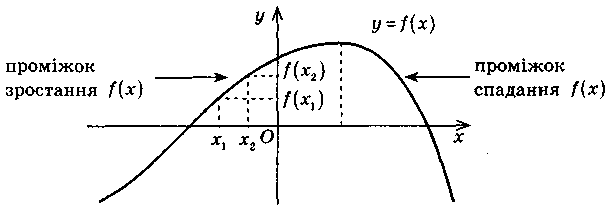 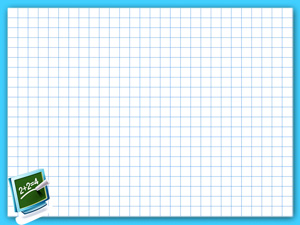 ОЗНАЧЕННЯ
Функцію називають зростаючою на деякому проміжку, якщо більшому значенню аргументу з цього проміжку відповідає більше значення функції.
Функцію називають спадною на деякому проміжку, якщо більшому значенню аргументу з цього проміжку відповідає менше значення функції.
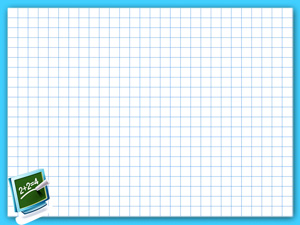 Якщо необхідно визначити, чи є функція y = f(x) зростаючою/спадною на даному проміжку, то:
а) покладають умову х2 > х1;
б) записують різницю f(x2) – f(x1) та перетворюють її так, щоб можна було визначити її знак;
в) якщо f(x2) – f(x1) > 0, то f(x2) > f(x1), і при умові х2 > х1 це означає, що f(x) зростає на даному проміжку;
г) якщо f(x2) – f(x1) < 0, то f(x2)<f(x1), і при умові х2 > х1 це означає, що f(x) спадає на даному проміжку.
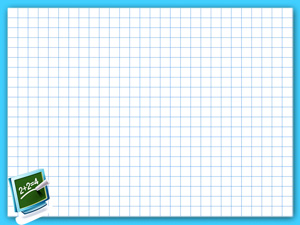 Парність і непарність функції.
Функцію y=f(x) називають парною, якщо для будь-якого значення х з області її визначення значення –х також належить області визначення і виконується рівність f(-x) = f(x)
Функцію y=f(x) називають непарною, якщо для будь якого значення х з області її визначення значення –х також належить області визначення і виконується рівність f(-[) = -f(x)
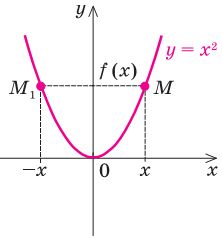 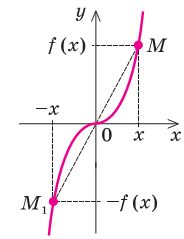 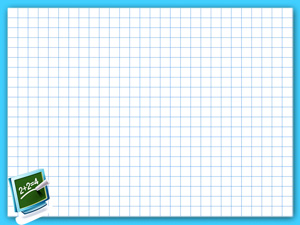 Щоб дослідити функцію y=f(x) на парність, потрібно:
1) Знайти область визначення функції і встановити, чи вона симетрична початку координат;
2) Якщо область визначення симетрична відносно початку координат, то шукаємо f(-x):
а) якщо для будь-якого значення х з області визначення функції виконується рівність f(-x) = f(x), то функція є парною;
б) якщо для будь-якого значеннях з області визначення функції виконується рівність f(-x) = -f(x), то функція є непарною;
в) якщо жодна з цих рівностей не виконується, то функція є ні парною, ні непарною.
3) Якщо область визначення не симетрична відносно початку координат, то функція є ні парною, ні непарною.